Flash entropy search to query all mass spectral libraries in real time
Yuanyue Li
University of California, Davis
2023.10.10
1
The MS/MS spectrum
Product ions
Precursor ions
MS/MS spectrum
3
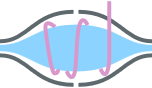 2
Intensity
Fragmentation
Detection
B
m/z
A
2
How to compare MS/MS spectra?
3
MS/MS spectrum is a probability distribution
4
The idea of spectral entropy
Product ions
Precursor ions
MS/MS spectrum
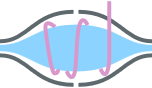 3
Fragmentation
Detection
2
Intensity
B
m/z
A
0.6
: 60%
Probability
0.4
: 40%
B
m/z
A
Yuanyue Li, et, al. Nature Methods, 2021
5
The idea of entropy similarity
Spectral distance = Sum of entropy gain
Spectrum A
0.6
Probability
0.4
B
m/z
A
0.5
0.5
Probability
Spectrum Mix
0.6
Entropy similarity: Based on unweighted entropy similarity and adding extra weight for low abundance peak.
B
m/z
A
0.4
Probability
B
m/z
A
Spectrum B
6
From the view of probability distribution
0.6
Spectral distance = probability distribution distance
Probability
0.4
Spectrum A
Probability distribution A
B
m/z
A
One of the widely used probability distribution distance is Jensen–Shannon divergence.
0.6
Spectrum B
Probability distribution B
If scaled into [0,1], Entropy distance is mathematically equivalent to Jensen–Shannon divergence.
0.4
Probability
B
m/z
A
7
Entropy similarity outperforms dot product similarity
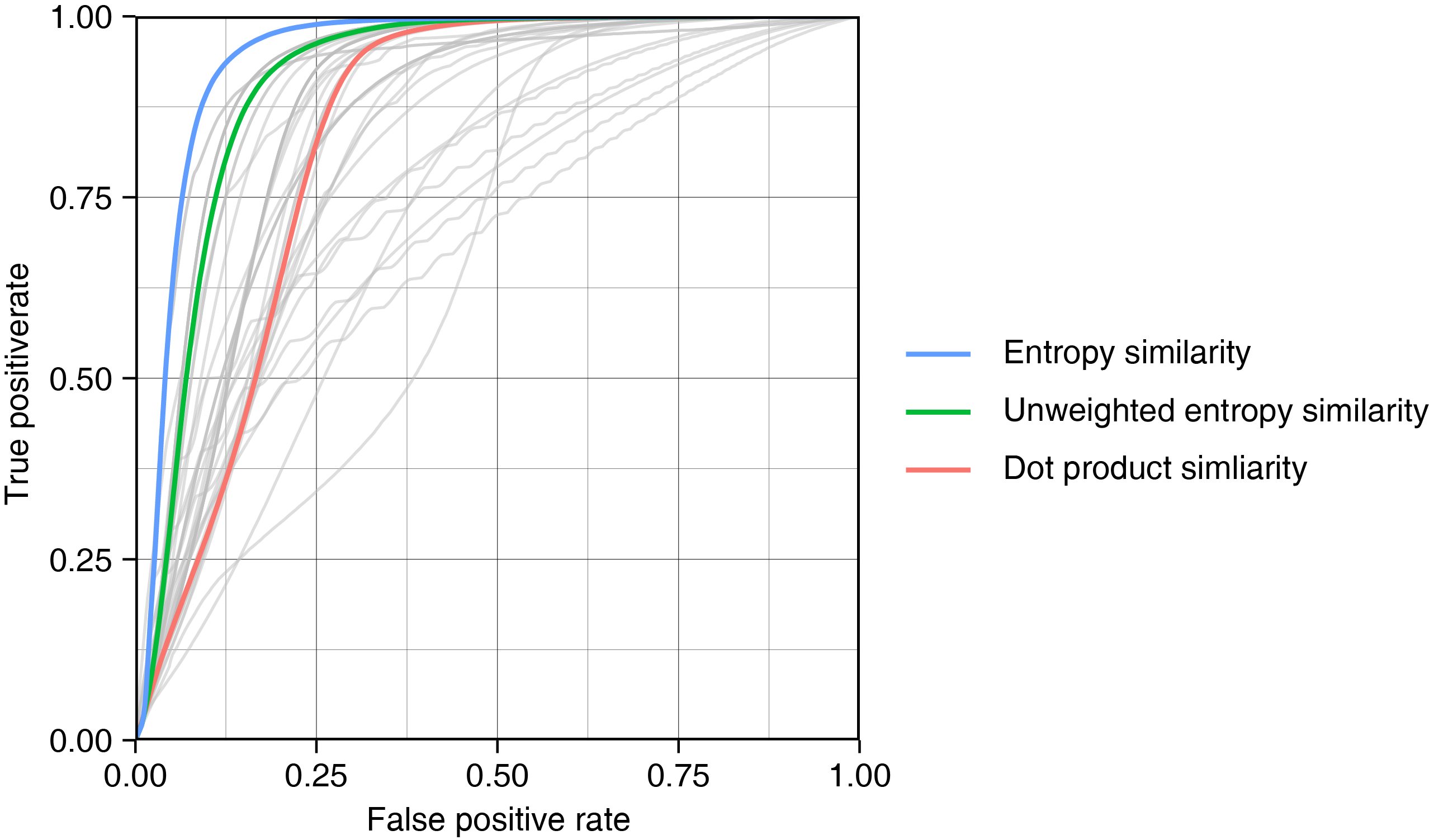 LC-MS
8
Entropy similarity has good performance in many scenarios
“
… use of the entropy similarity metric and interpolation results in a 20% increase in identification accuracy over cosine similarity …
”
GC-MS
LC-MS
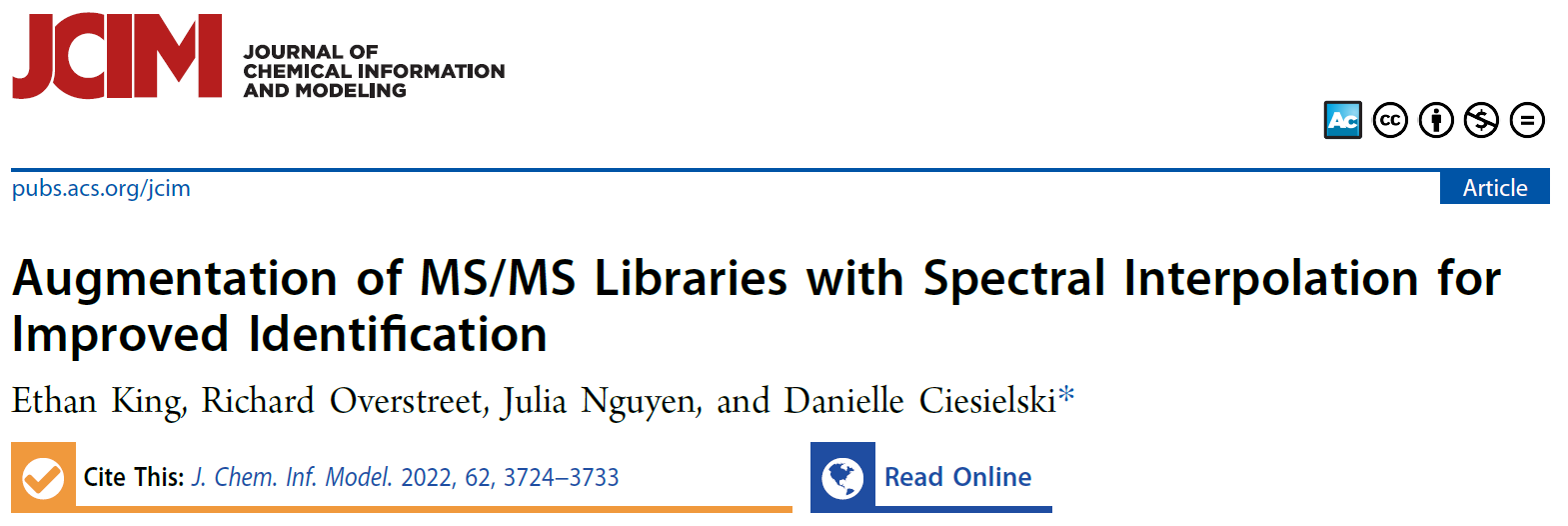 9
Entropy similarity has good performance in many scenarios
“
… For spectral similarity features, the greatest boosts were consistently obtained with “unweighted spectral entropy”…
”
GC-MS
LC-MS
Proteomics
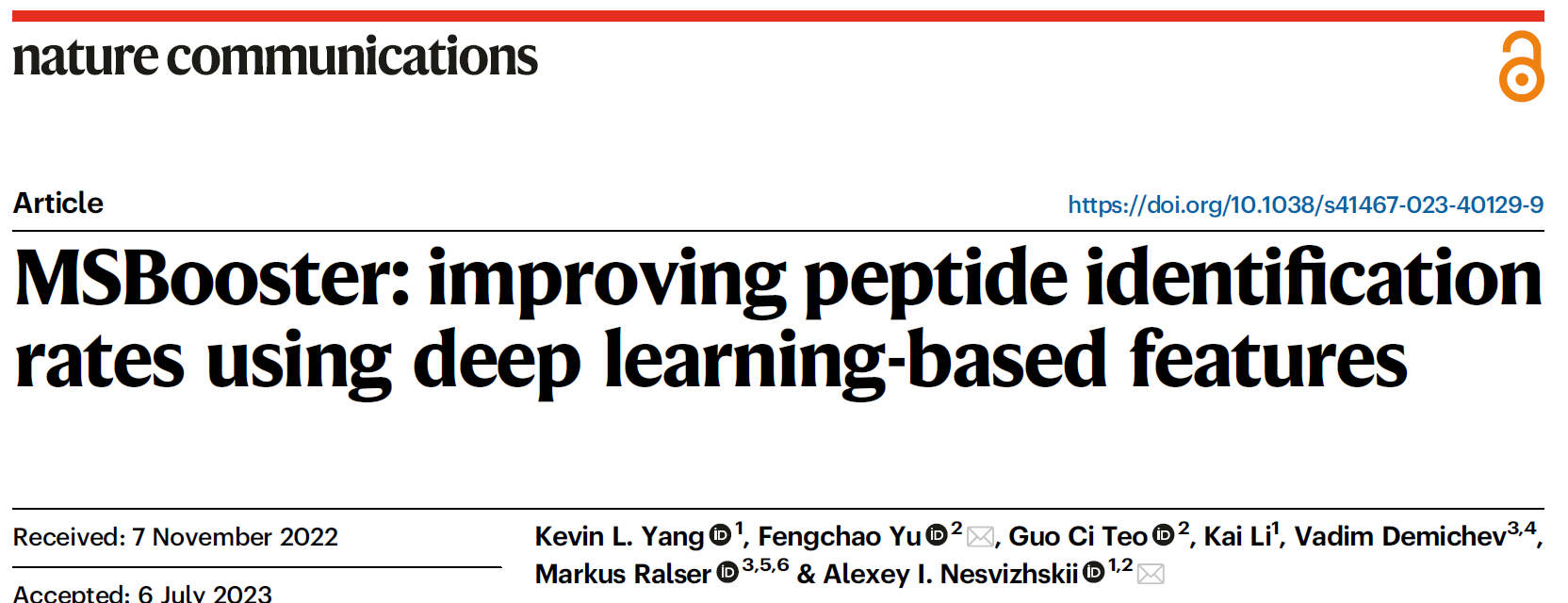 10
Entropy similarity has good performance in many scenarios
“
… entropy distance (Entropy), which outperformed the other five spectrum similarity computation methods including dot product (DP), square root dot product (srDP), spectral contrast angle (SA), Pearson correlation coefficient (PCC), and unweighted entropy distance (unwEntropy) in our comparative analysis .…
”
GC-MS
LC-MS
Proteomics
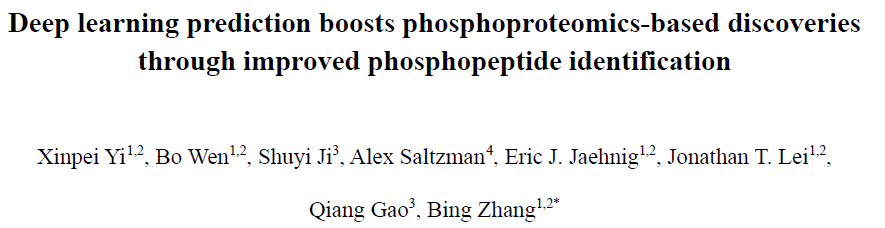 Phosphoproteomics
11
Types of spectra comparison
12
The identity search
Identity search
Only compare spectra with the same precursor m/z.
Can only be used to identify compounds with same structure.
Intensity
m/z
Intensity
m/z
13
The limitation of identity search
Unknown molecule
Library molecule
Identity search
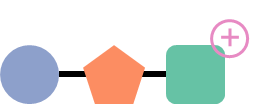 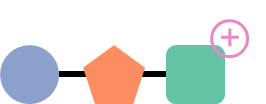 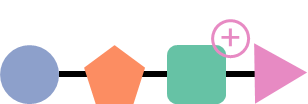 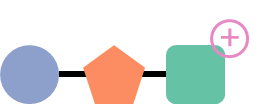 14
The open search
Open search
Compare spectra with different precursor m/z.
Widely used in proteomics.
Intensity
m/z
Intensity
m/z
15
The neutral loss search
Similar to open search but compare neutral loss fragments.
Used in METLIN database.
Neutral loss search
Intensity
m/z
Intensity
m/z
16
The hybrid search
Compare both fragment ions and neutral loss fragments matches.
Also called "modified (cosine)" in GNPS network.
Used in NIST MS Search and GNPS.
Hybrid search
Intensity
m/z
Intensity
m/z
17
Types of spectra comparison
Identity search
Open search
Intensity
Intensity
m/z
m/z
Intensity
Intensity
m/z
m/z
Neutral loss search
Hybrid search
Intensity
Intensity
m/z
m/z
Need to compare with all spectra: large searching space
Intensity
Intensity
m/z
m/z
18
How to increase spectra comparison speed?
19
How to increase spectra comparison speed?
Simplify entropy similarity calculation formula
20
Simplify the calculation of entropy similarity
No need to merge spectra.
0.4
Intensity
0.1
m/z
0.2
0.3
21
How to increase spectra comparison speed?
Simplify entropy similarity calculation formula
New spectra comparison algorithm
22
Skip the comparison of non-overlapping peaks
Intensity
Intensity
More than 90% spectra do not have overlapped peaks.
m/z
m/z
Only needs to calculate entropy similarity in this situation.
23
The Flash Entropy Search algorithm
Library spectra
1. Sort by ion’s m/z
ID
m/z
Intensity
……
Sorted library spectra
Calculate similarity contribution
4
256.356
0.2
Index the spectral library
Find matching ion pairs
Update similarity table
Query spectrum
ID
m/z
Intensity
5
121.251
0.3
……
m/z
Intensity
5
256.349
0.2
1
121.213
0.1
……
2. Search
6
115.373
0.1
5
121.251
0.3
121.251
0.4
……
6
361.967
0.3
3
121.269
0.2
……
6
639.032
0.1
7
573.773
0.4
……
3. Calculate similarity contribution
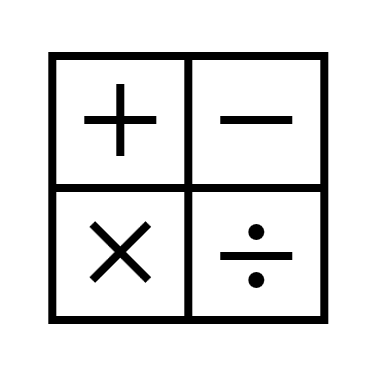 Old similarity table
…
…
Spectral ID
4
5
6
…
…
Similarity
0
0
0
4. Add to similarity
New similarity table
…
…
Spectral ID
4
5
6
…
…
Similarity
0
0.69
0
Yuanyue Li & Oliver Fiehn, Nature methods, 2023
24
The Flash Entropy Search algorithm – hybrid search
Index the spectral library
by neutral loss’ mass
Index the spectral library
by fragment ions’ m/z
Merge matched ions
Remove duplicates
Calculate similarity contribution
Update similarity table
Find matching ion pairs
by fragment ions’ m/z
Find matching ion pairs
by neutral loss’ mass
25
The Flash Entropy Search algorithm
Fast
>10,000 X faster

1 million spectra:
1 millisecond

1 billion spectra:
2 seconds
26
The performance of Flash Entropy Search
Open search
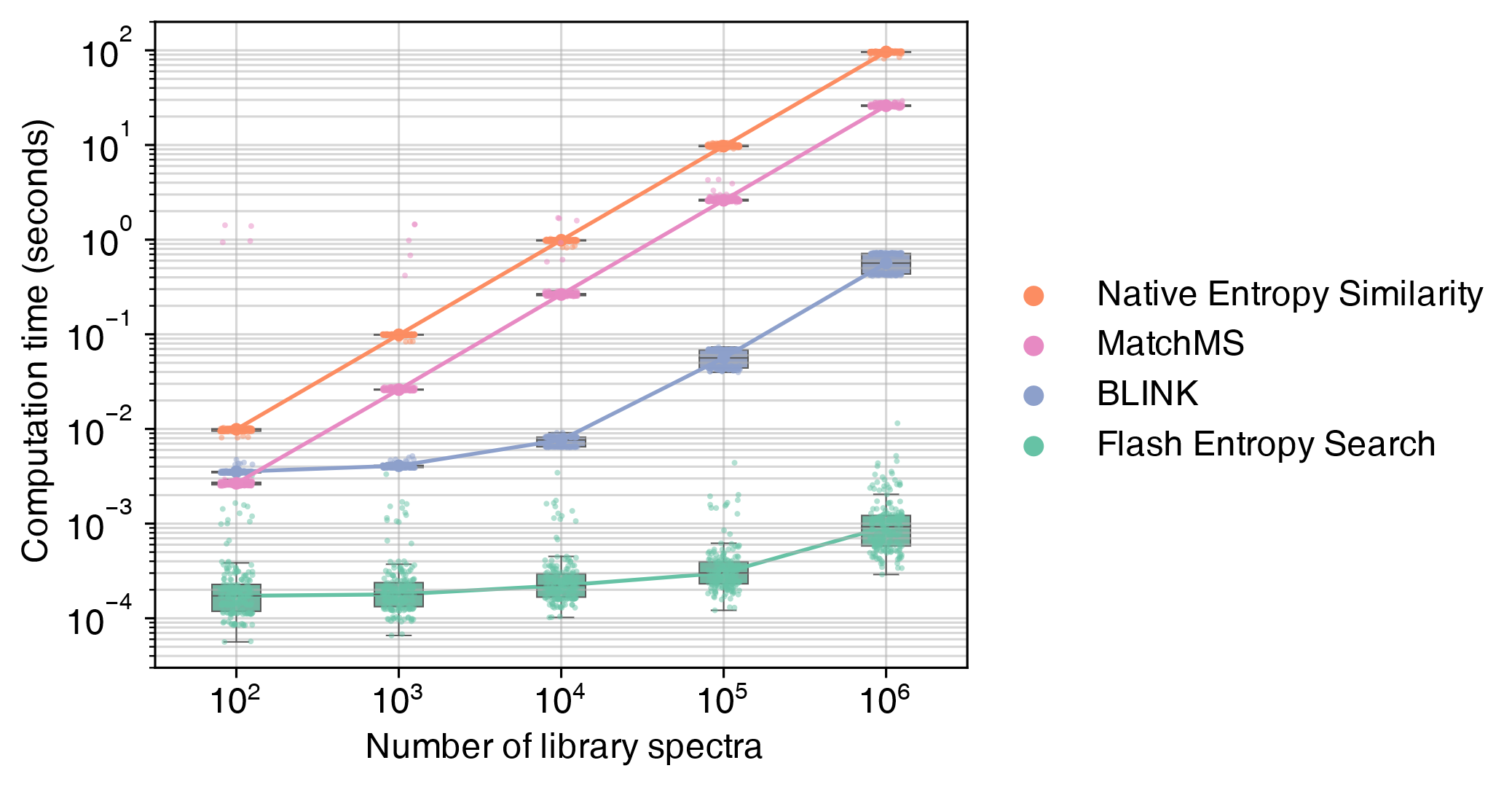 27
The Flash Entropy Search algorithm
Powerful
Fast
>10,000 X faster

1 million spectra:
1 millisecond

1 billion spectra:
2 seconds
Identity search

Open search

Neutral loss search

Hybrid search
28
The performance of Flash Entropy Search
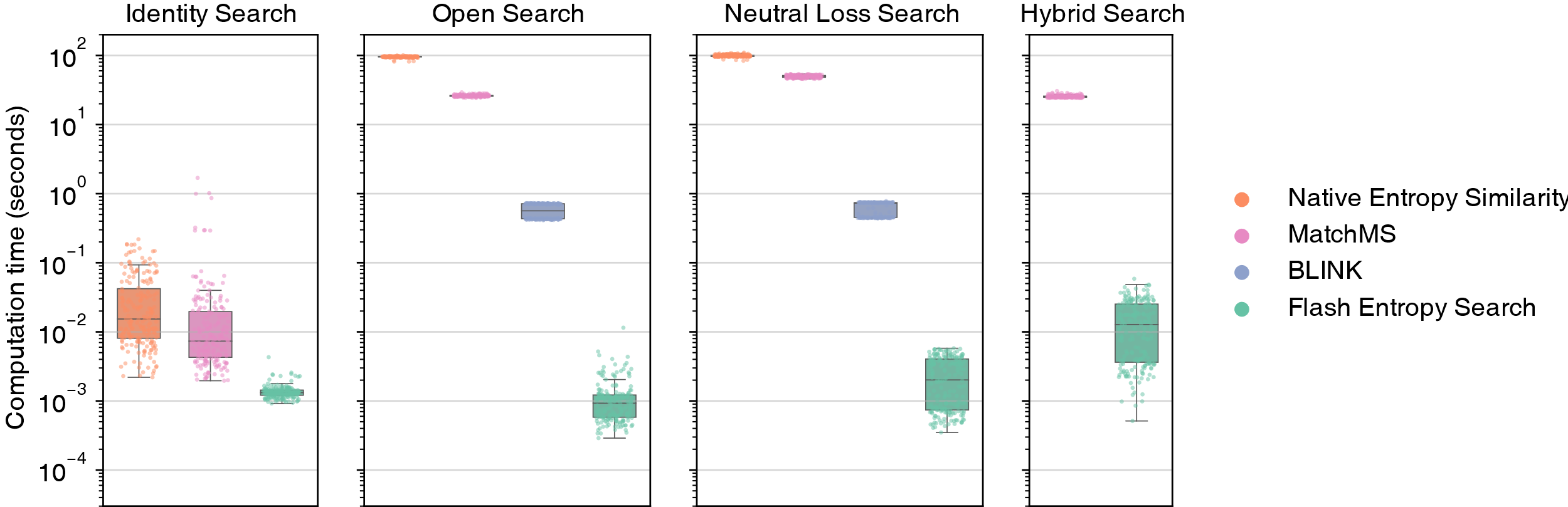 Number of library spectra: 1,000,000
29
The Flash Entropy Search algorithm
Accurate
Powerful
Fast
Zero error
>10,000 X faster

1 million spectra:
1 millisecond

1 billion spectra:
2 seconds
Identity search

Open search

Neutral loss search

Hybrid search
30
Flash Entropy Search is accurate
Open search
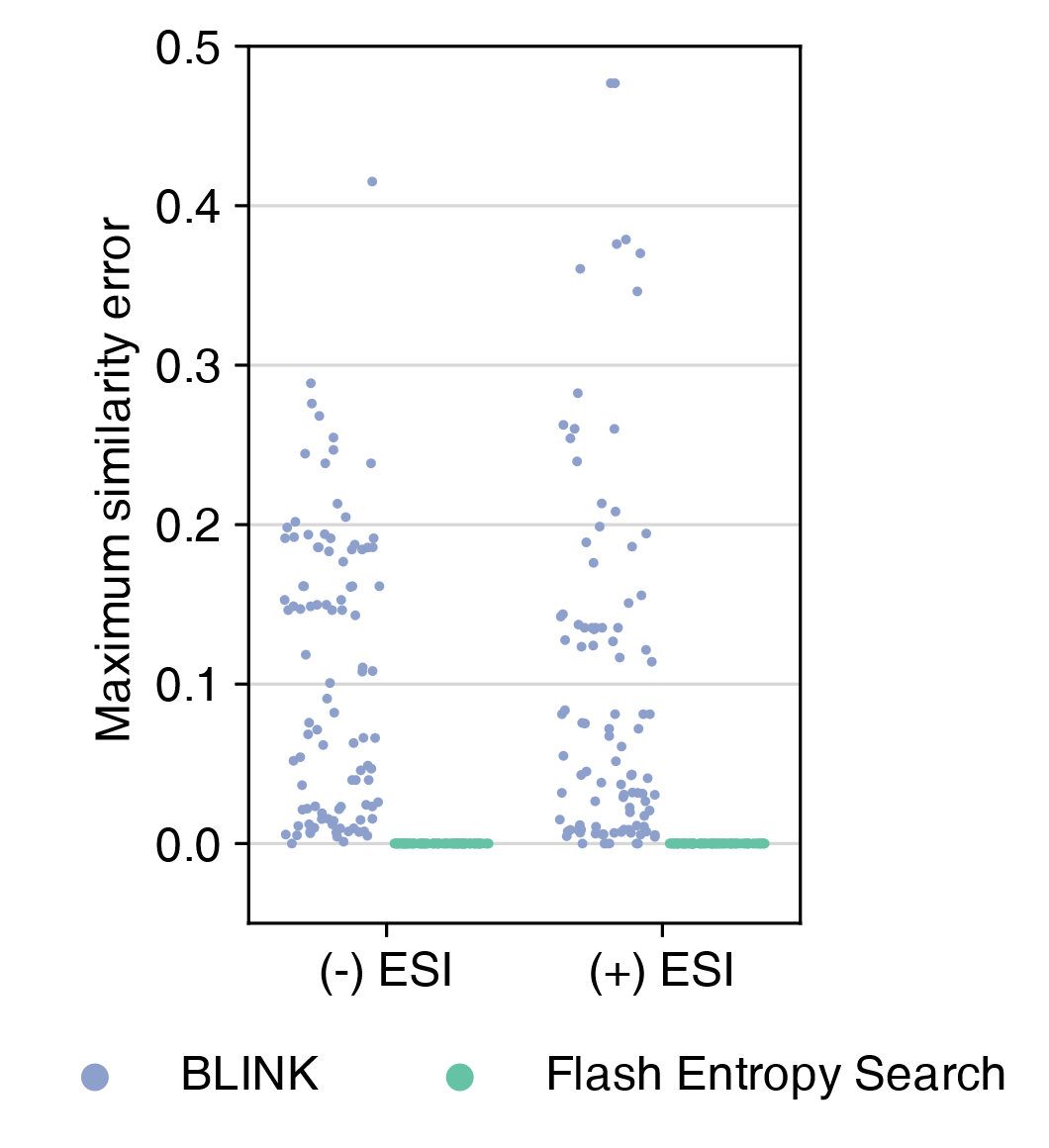 Number of library spectra: 1,000,000
31
The Flash Entropy Search algorithm
Accurate
Powerful
Fast
Zero error
>10,000 X faster

1 million spectra:
1 millisecond

1 billion spectra:
2 seconds
Identity search

Open search

Neutral loss search

Hybrid search
Flexible
Also works on cosine similarity
32
Can also be used to calculate dot product (cosine) similarity
Open search
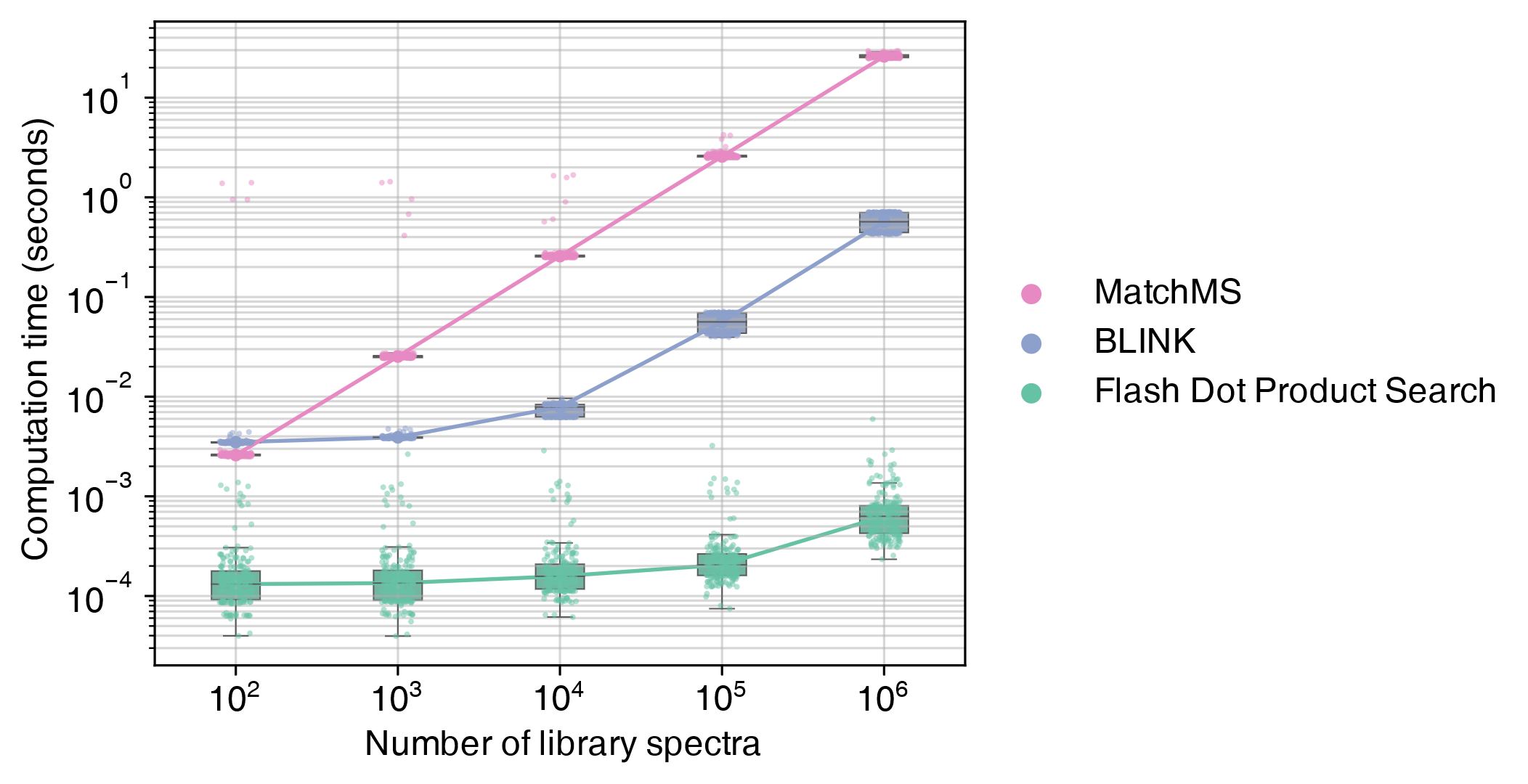 33
The Flash Entropy Search algorithm
Excellent multi-threads performance
Accurate
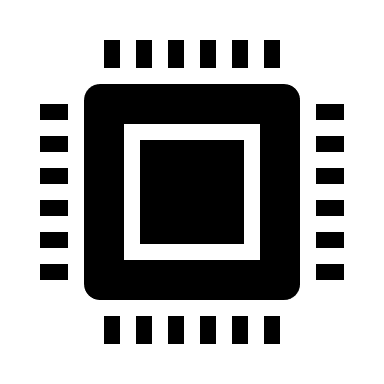 Powerful
Fast
Zero error
>10,000 X faster

1 million spectra:
1 millisecond

1 billion spectra:
2 seconds
Identity search

Open search

Neutral loss search

Hybrid search
Flexible
Also works on cosine similarity
34
The multiple threads performance
Open search
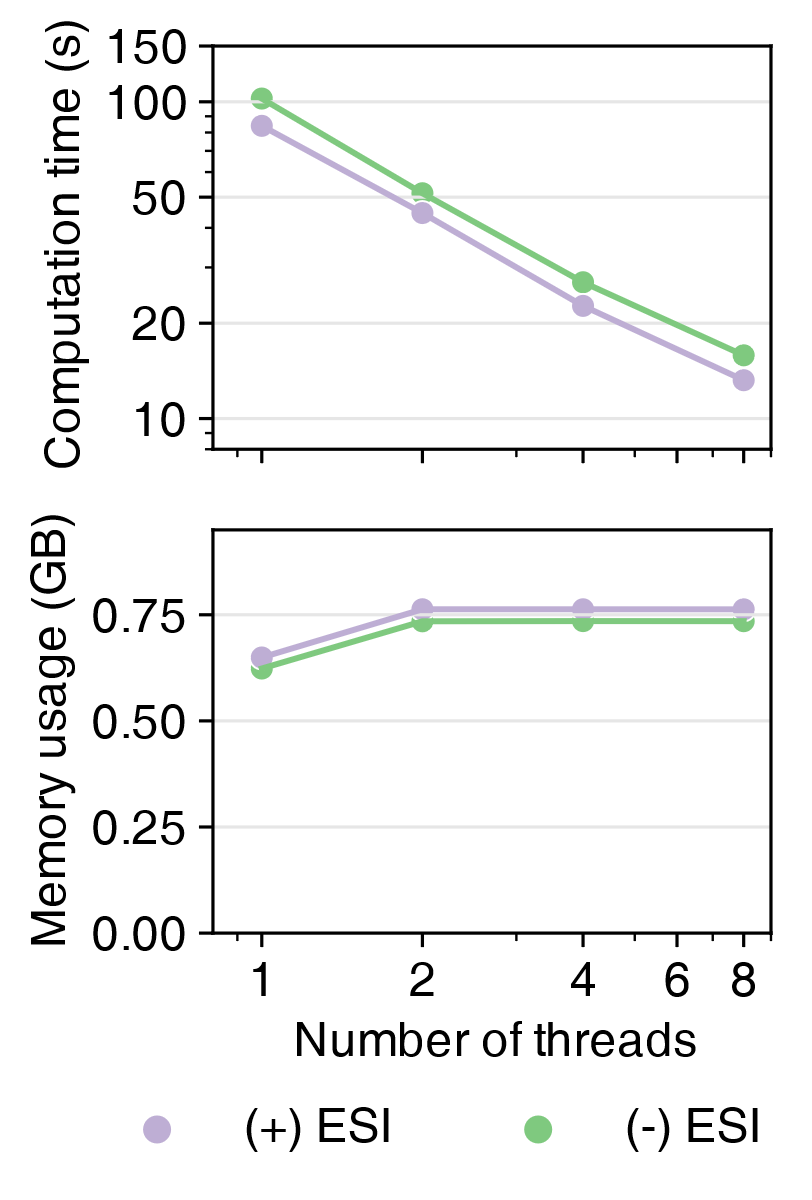 Number of query spectra: 100,000
Number of library spectra: 1,000,000
35
The Flash Entropy Search algorithm
Excellent multi-threads performance
Accurate
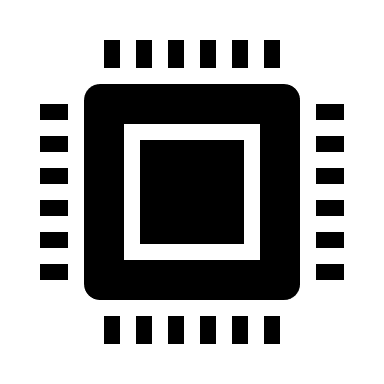 Powerful
Fast
Zero error
>10,000 X faster

1 million spectra:
1 millisecond

1 billion spectra:
2 seconds
Identity search

Open search

Neutral loss search

Hybrid search
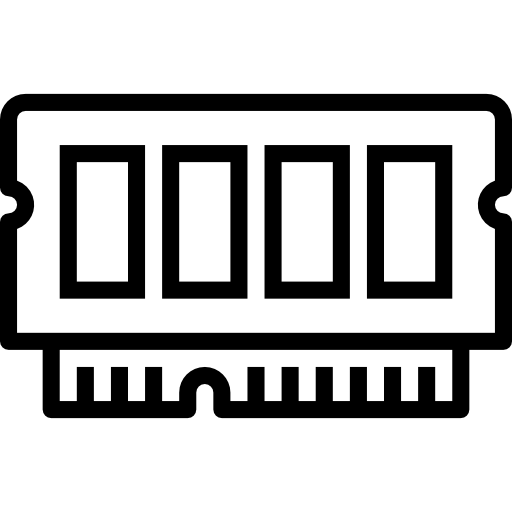 Low memory usage
Flexible
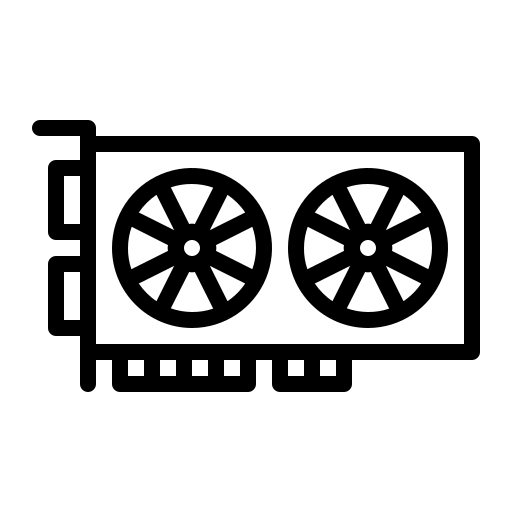 Also works on cosine similarity
Boost by GPU
36
Flash Entropy Search’s performance in large-scale data
Flash Entropy Search can be boosted by GPU.
Number of library spectra: near 1 billion.
Memory: 64 GB, single CPU core / RTX 2060 GPU.
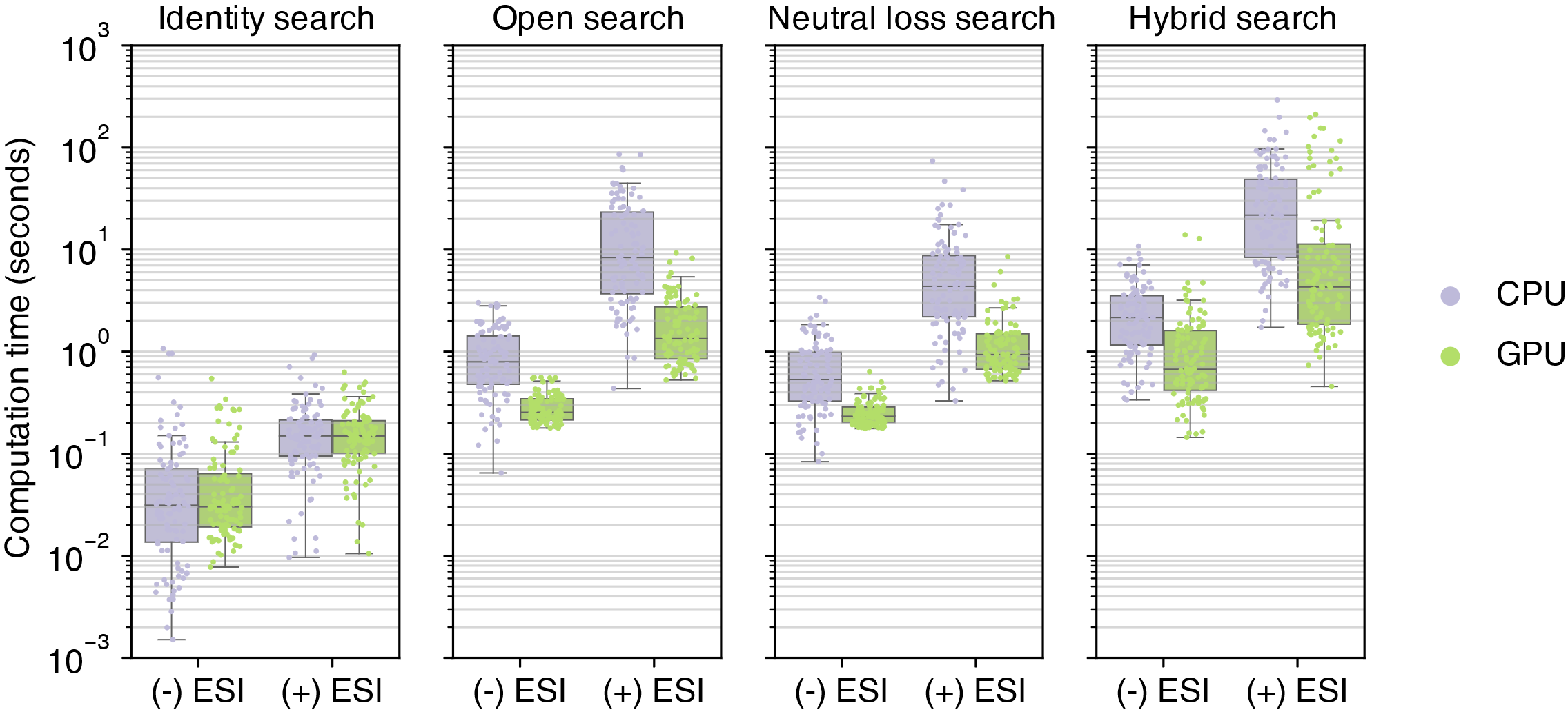 37
The Flash Entropy Search algorithm
Excellent multi-threads performance
Accurate
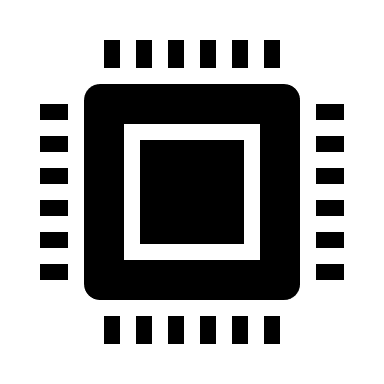 Powerful
Fast
Zero error
>10,000 X faster

1 million spectra:
1 millisecond

1 billion spectra:
2 seconds
Identity search

Open search

Neutral loss search

Hybrid search
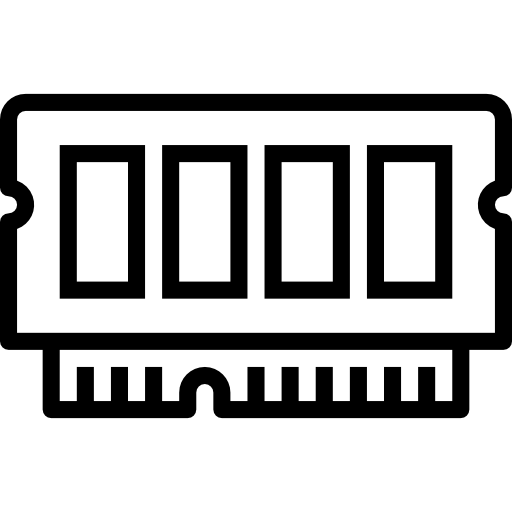 Low memory usage
Flexible
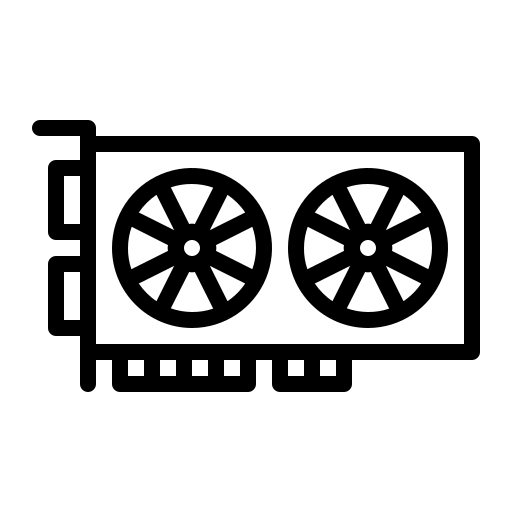 Also works on cosine similarity
Boost by GPU
38
Tools to calculate entropy similarity
39
By programming
MS Entropy
MS Entropy
https://github.com/YuanyueLi/MSEntropy

Python (PyPI):	ms_entropy
Supporting Flash Entropy Search algorithm

R (CRAN):	msentropy

C/C++

JavaScript
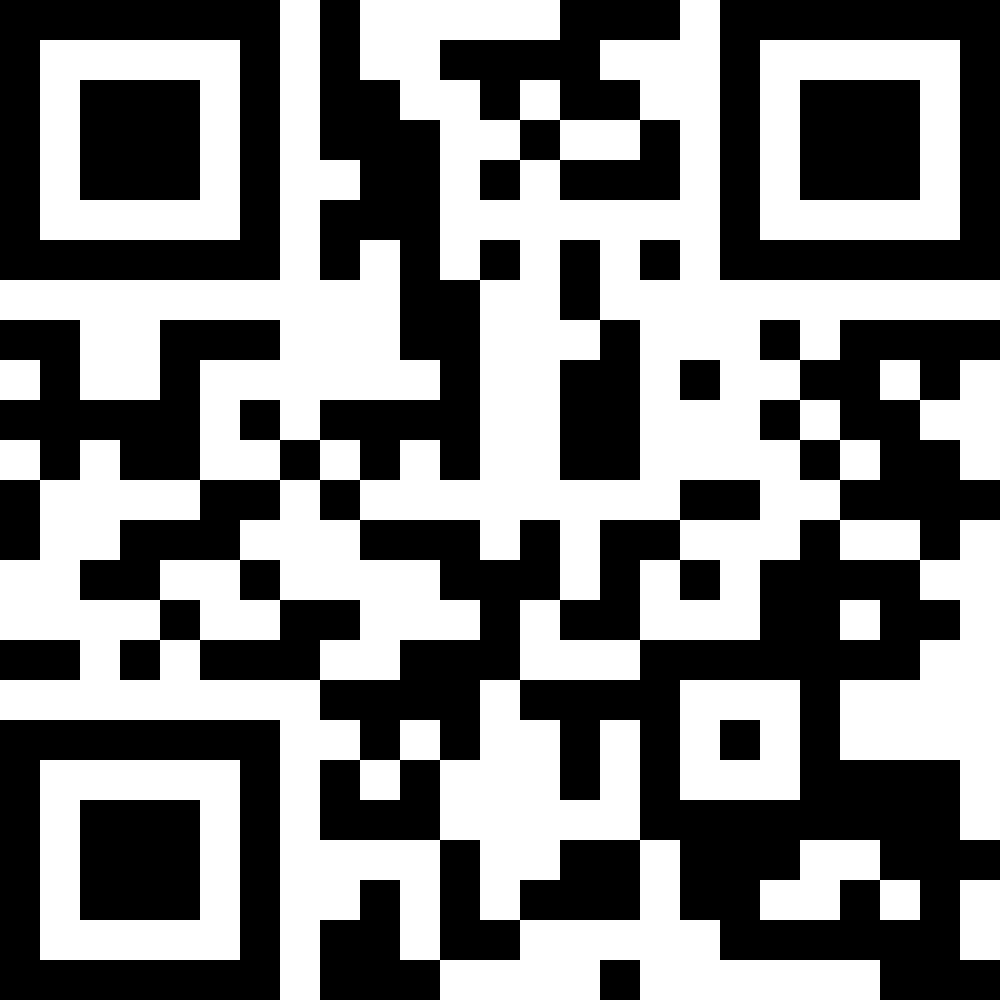 40
By graphical user interface (GUI)
Entropy Search
https://github.com/YuanyueLi/EntropySearch/releases

Using Flash Entropy Search algorithm.

Perform identity-, open-, neutral loss-, and hybrid search at the same time.

Works in Windows, Linux, and Mac OS.
Entropy Search
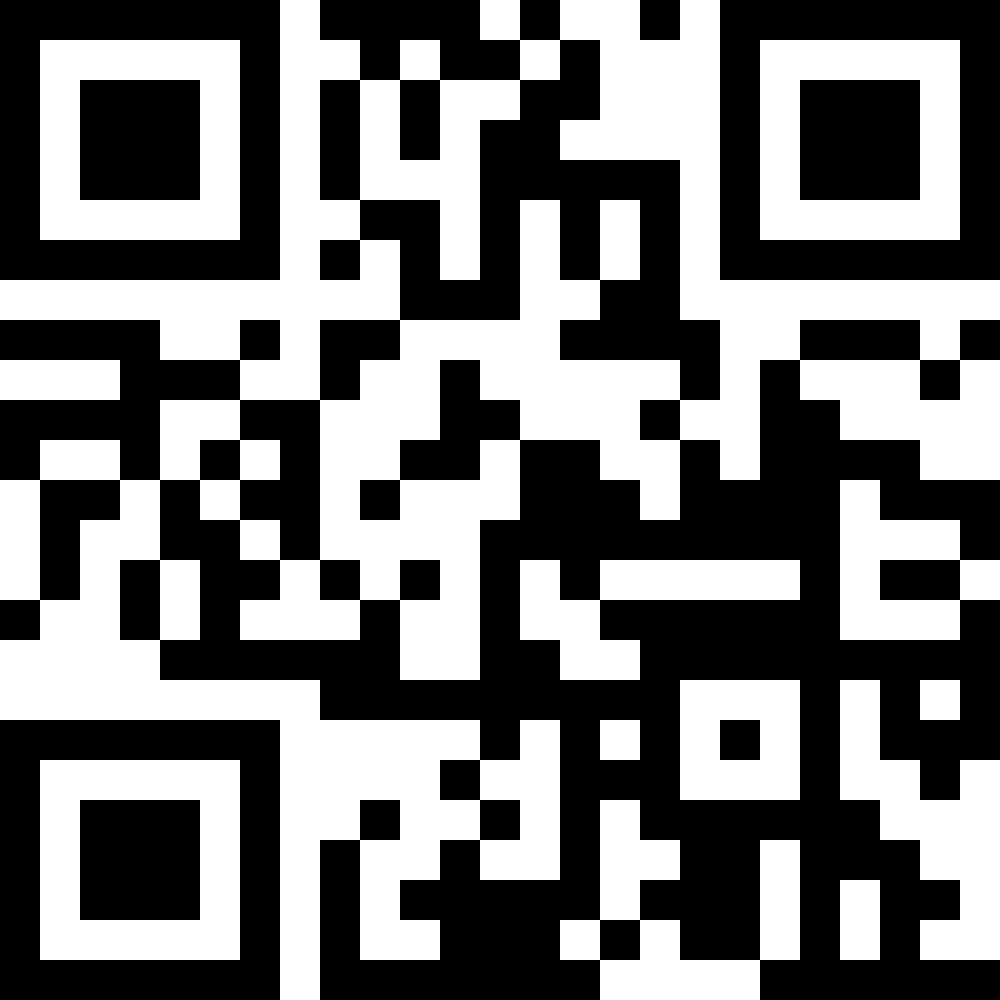 41
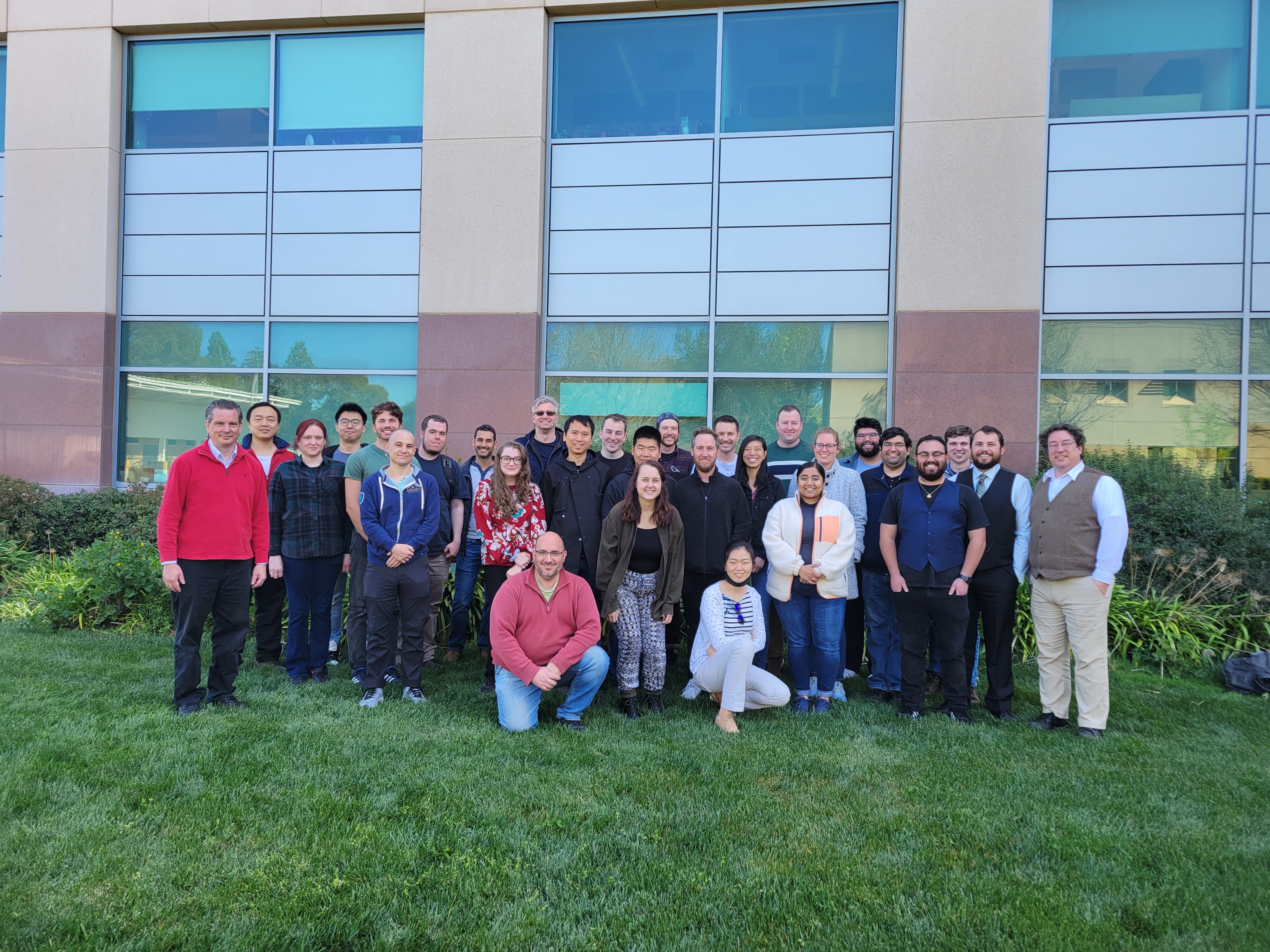 Thank you
Thanks:
Prof. Oliver Fiehn
People in the Fiehn’s lab
42